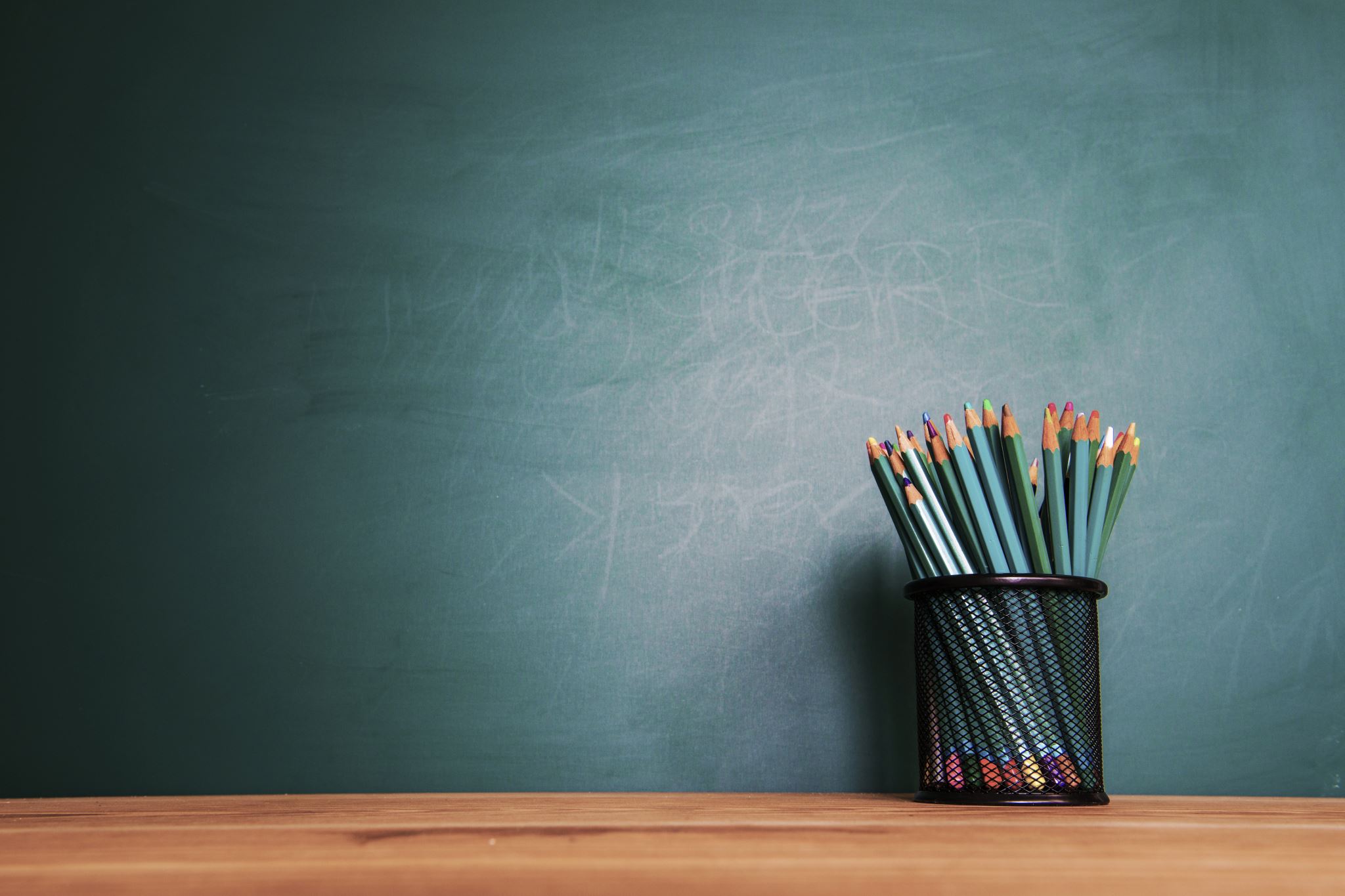 INSTRUCCIONES PARA TU ESPACIO DE ACTIVIDADES CON DIFERENTES TIPOS DE APRENDIZAJE:
1º- DEBES PASAR POR TODAS LAS ACTIVIDADES EN ORDEN.

2º- SI AL LLEGAR A LA ACTIVIDAD NÚMERO 3 HAY ALGO QUE NO ENTENDISTE, DEBES PARAR EN LA ACTIVIDAD DE REPOSTAJE. DESPUÉS, CONTINÚA EN ORDEN LAS ACTIVIDADES

3º- POR ÚLTIMO, DEMUESTRA LO QUE SABES EN LA META. 

4º- DISFRUTA DE TODO EL PROCESO Y DIVIÉRTETE
SOLEDAD RUIZ CAMACHO- 4 AÑOS - EDUCACIÓN INFANTIL